Летом папа наш привезВ белом ящике мороз.И теперь мороз седойДома летом и зимойБережет продукты:Мясо, рыбу, фрукты.
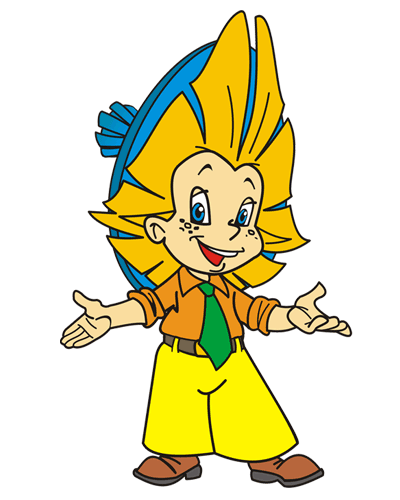 Гладит все, чего касается,
А дотронешься – кусается.
Поверчу волшебный круг –И меня услышит друг.
Стоит красивый сундучок,Его не тронешь – он молчок.Но стоит руку повертеть,Он будет говорить и петь.
Он с хоботом резиновым,С желудком парусиновым,Кто загудит его мотор,Глотает он пыль, и сор.
К дальним селам, городамКто идет по городам?Светлое Величество!Это …
Сам металлический,Мозг электрический.
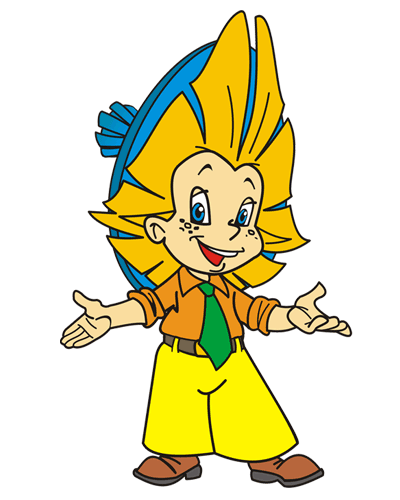 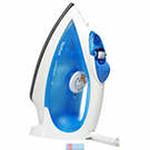 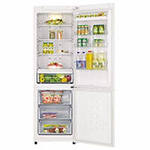 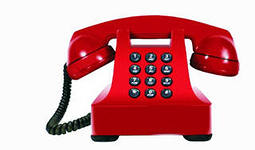 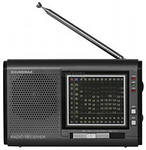 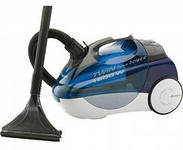 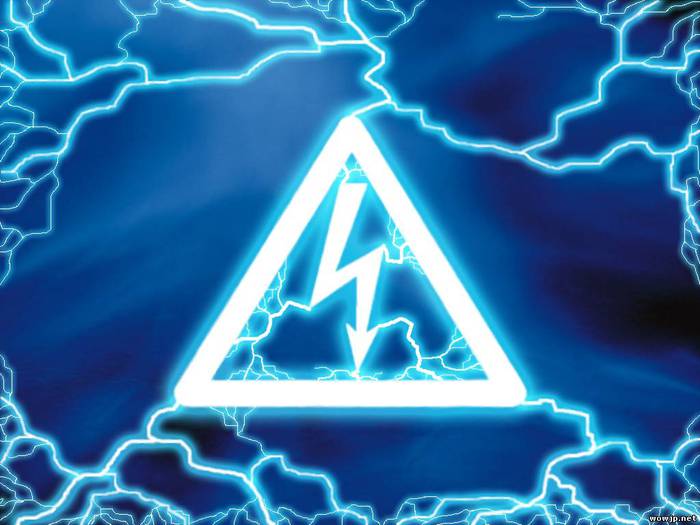 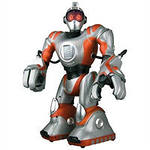 Электричество
Слово «ЭЛЕКТРИЧЕСТВО» произошло от греческого слова «ЭЛЕКТРОН» .	Слово «ЭЛЕКТРОН» означает «янтарь».
Электричество – это поток электронов. Каждый электрон несет небольшой заряд энергии.
А.Н. Лодыгин
Отто фон Геррике
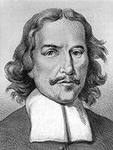 Стефан Грей
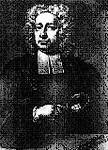 дю Фэй
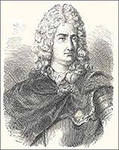 Бенджамин Франклин
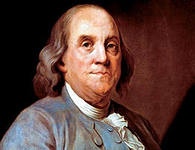 Алессандро Вольта
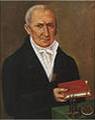 гидроэлектростанция
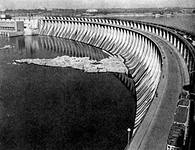 теплоэлектростанция
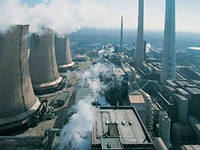 Атомная электростанция
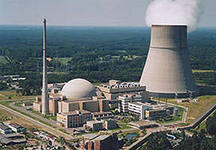 Ветровая электростанция
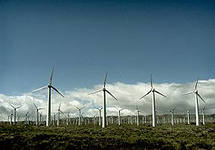 Приливная электростанция
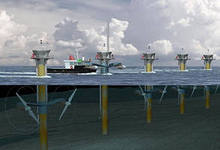 Солнечная электростанция
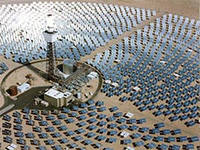 Соблюдайте правила безопасного обращения с электроприборами!
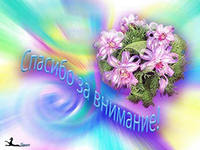